Spring 2023 
Move Out TUTORIAL
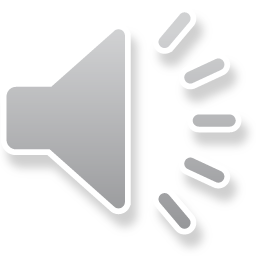 [Speaker Notes: Hello, and thank you for accessing this Spring 2023 move out tutorial!]
HOUSING & RESIDENCE LIFE
MOVE-OUT INFORMATION
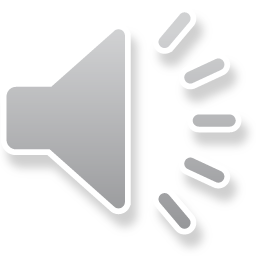 [Speaker Notes: This move-out information is specifically for our on-campus students living in Residence halls.  We will cover general move-out dates, how your student should checkout, as well as information regarding our approved summer storage vendor and process.]
IMPORTANT DATES
Mid-April – May 5 – Students submit End of Semester Plans

May 5 – Deadline to submit Extended Stay Request 
If your student needs to stay on campus after 5/12 for any reason, they must submit this form!

May 12 at noon – Residence halls close for students not graduating

May 21 at noon – Residence halls close for graduating students
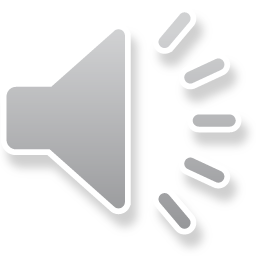 [Speaker Notes: Let’s start with some important dates!  All students are expected to complete an End of Semester Plans form through their housing portal.  This form is due May 5th.  In addition to collecting information regarding the students move-out plans, it will also direct them to complete any additional forms that may be required.  One such form is the Extended stay request form.  This must be submitted by any student requesting to stay on campus after May 12th, for any reason.  The deadline to submit the extended stay request form is also May 5th.

Our residence halls close for all students not graduating on May 12th at noon.  For those graduating, residence halls close on May 21st at noon.]
CAN MY STUDENT STAY LATE?
Students must check out 24 hours after their last final to ensure that students still taking finals are able to focus on studying and resting.
Most students will not be permitted to stay in the residence halls after May 12th.
Students who are participating in a University-sponsored activity or are facing extreme circumstances must complete the extended stay request form by May 5.
Graduating seniors who are registered for commencement should submit an extended stay request.
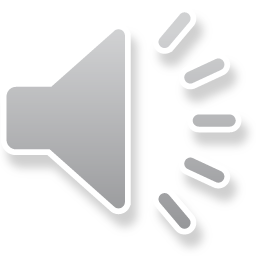 [Speaker Notes: When must YOUR student move out by?  Students must check out within 24 hours of their last final.  This helps ensure students still taking finals are able to focus on studying and resting.  Most students will not be permitted to stay in the residence halls after May 12th.  However, students who are participating in a University sponsored event or are facing extreme circumstances, and therefore are requesting to stay past May 12th must complete that extended stay request form by May 5th.  This includes graduating seniors who are registered for commencement.]
HOW DOES MY STUDENT CHECK OUT?
Students should work with their roommate(s) to complete the move out checklist. 
Students should plan for their departure in advance, including plans for all personal items, as they cannot stay in the residence halls over summer.
When ready to leave campus, students with a key must complete an Express Checkout envelope and turn it in at the Housing and Residence Life office.
Students who live in Monroe, Wall, and Weatherhead must complete their self check-out in the Housing Portal and should not use an Express Checkout envelope.
Students who do not follow checkout instructions, including self-checkout, will be charged $100 for an improper checkout
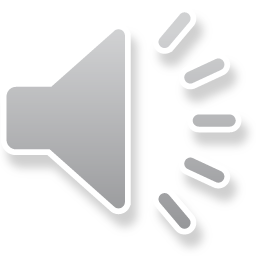 [Speaker Notes: What is the process for a student to checkout?  Your student should first work with their roommates and suitemates to complete the move-out checklist, which is listed on our website, and will also be posted on each residence hall door.  They should plan in advance for their departure, including storage, shipping, donating, or discarding of all personal items, as no items can stay in the residence halls over summer.  When they are ready to leave campus, students who have a physical key to their room should complete an express checkout envelope, insert the key inside, and turn it into the Housing and Residence Life office.  If they are checking out outside of regular business hours, there is a drop location available as well.  For students who live in Monroe, Wall, or Weatherhead and do not have a physical key, they must complete the self-check-out process via the housing portal only.  They should not use an express checkout envelope.  Please note that students who fail to follow these checkout instructions, including the self-checkout process, will be charged $100 for an improper checkout, in addition to lock change or other damage fees.]
DOES MY STUDENT NEED TO CHECK OUT?
Yes.
All students must officially check out when they leave campus.
Students who do not checkout will be charged the $100 improper checkout fee in addition to any fees for unreturned key(s).
All items – except those scheduled for pick-up by USS – must be removed before the student checks out.  Fees will be assessed for trash or personal belongings left behind.
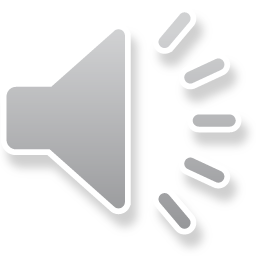 [Speaker Notes: Does your student need to check out?  YES!  All students must officially checkout when they leave campus.  As mentioned, students who do not complete their appropriate checkout process will be charged $100 for an improper checkout; those who do not return their physical key will also be charged $100 for a lock change.  Please note that all items should be removed from the room before the student checks out, with the exception of items scheduled for pick-up by USS, our storage vendor, which will be discussed shortly.  All items – including trash, furniture, and unwanted belongings – must be removed by the student; fees will be assess for any items left in their room.]
TRASH 2 TREASURE
Did you know Trash 2 Treasure is a Tulane organization that collects items for donation? 
Rather than students discarding items they no longer want, we encourage them to donate all usable items to one of the four Trash 2 Treasure collection locations throughout campus.
Locations, dates, and times of collection can be found in student communication and on the move-out website.
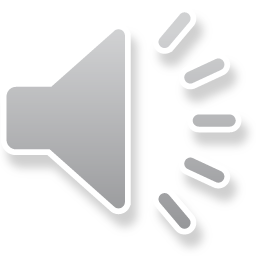 [Speaker Notes: Trash 2 Treasure is a Tulane organization that collects items for donation to local New Orleans organizations or for resale in Fall.  We encourage students to donate all usable items, rather than discarding them.  Trash 2 treasure will have 4 collection locations throughout campus; information about location, dates, and times of collection can be found both in student communication and on the move-out website.]
Summer Storage
UNIVERSITY AND STUDENT SERVICES
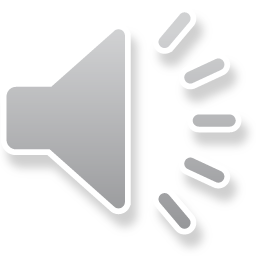 [Speaker Notes: Let’s talk about summer storage through University and Student Services.]
APPROVED STORAGE VENDOR
University and Student Services (USS) is a nationally recognized company focused on providing high quality products and services to colleges and universities nationwide.
USS is the same vendor who assists us with delivering student packages to student rooms before fall move-in. 
For information on services and pricing, visit the USS website listed to the right.
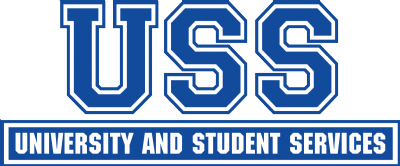 uandss.com/tulane
info@uandss.com
1.888.877.1113
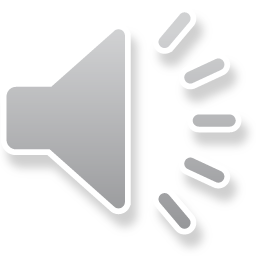 [Speaker Notes: University and Student services, or USS is a nationally recognized company who provides high quality products and services to multiple colleges and universities nationwide.  This is the same vendor that assists with the in-room package delivery before fall move-in.  I’ll discuss some general information regarding their summer storage options, but for full information on their services and pricing, please visit their website uandss.com/Tulane, or contact them using this information.]
SUMMER STORAGE
USS is the only Tulane approved vendor to provide summer storage to on-campus students. USS is selected to provide a variety of service options, and are required to adhere to University standards.
USS is provided space on campus to distribute box kits and sell other materials.
USS works with Housing & Residence Life to access spaces to pick up items from the student’s room, then deliver stored items directly to the student’s Fall room assignment for their approved check-in date.
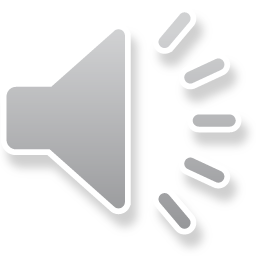 [Speaker Notes: USS is the only Tulane approved vendor for summer storage to our on-campus students.  What does this mean?  This means that USS was selected to provide a variety of service options, and are therefore required to adhere to university standards.  The university provides USS space on campus to distribute and sell their storage materials.  In addition, Housing and residence life provides access to spaces after move-out to pick up items directly from the students room.  They then deliver stored items directly to the student’s fall room assignment based on their approved check-in date.]
SUMMER STORAGE NEXT STEPS
Register on the USS website.  Students can pick up boxes and kits from the USS tent setup on McAlister (outside the LBC) from April 24th through May 12th.  Additional boxes will also be available for purchase.
Your student should pack up all belongings per instructions on the USS website, then leave the items in their room upon checking out.  
USS will be escorted by Housing and Residence Life staff to pick up the belongings after move-out.  Items will be stored in a climate-controlled facility for the summer.
Before your student returns to campus, USS will work with Housing and Residence Life staff to deliver stored items to student rooms by their approved check-in date.
Students who are moving off-campus for the next semester should contact USS to update their fall delivery address.
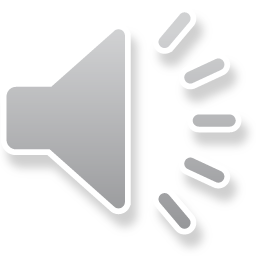 [Speaker Notes: If interested in utilizing USS for summer storage, the first step will be visiting the USS website to register.  Students can then pick up their boxes, kits, and buy additional boxes from the USS tent that will be setup on Mcalister outside of the LBC from April 24th through May 12th.  Your student should pack up all belongings per instructions provided on the USS website, then leave the items in their room upon checking out.  Your student should also ensure their room door is locked upon checking out.  USS will then come after move-out, escorted by Housing and Residence Life, to pick up the belongings.  Items are stored for the summer in a climate-controlled facility.  USS will work with Housing and residence life to deliver stored items to student rooms by their approved check-in date.  For students moving off campus, they should work with USS directly to update their address for fall delivery.]
SUMMER STORAGE FAQs
What’s in a box kit?
5 boxes (18x18x24) and packing tape. 
What does the storage and pickup / delivery cost?
All prices are on the USS website: uandss.com/tulane
What about storage of larger items?
Large items – like furniture, suitcases, and plastic drawers – can also be stored by USS.  Price per item may vary, depending on size.  
More FAQs are available on the USS website
Visit uandss.com/Tulane for registration, pricing, and storage guidelines.
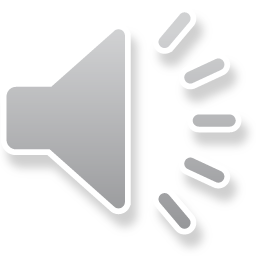 [Speaker Notes: Some summer storage FAQs: First, what’s in a box kit?  A box kit includes 5 standard sized boxes and packing tape.  Additional boxes and tape can be purchased from USS at their tent setup on McAlister between April 24th and May 12th.  For specific storage and pickup/delivery costs, visit their website at uandss.com/Tulane.  Larger items, like furniture, suitcases, and plastic drawers CAN be stored by USS.  Price varies per item based on size, but specifics can be found on their website.  And of course, all information regarding registration, pricing, packing, and storage guidelines can be found at uandss.com/Tulane.]
UNAPPROVED STORAGE VENDORS
If a student uses a company that is not the University approved vendor, the student assumes full responsibility for the actions of the vendor and their staff while they are on campus.
These unapproved vendors are treated as guests of the student and will not be permitted inside the residence halls unescorted. 
It is highly encouraged that students and their families thoroughly research any company they choose to use.
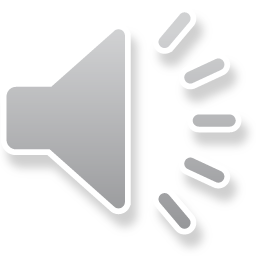 [Speaker Notes: If a student chooses to use a storage vendor other than USS as the university approved vendor, the student assumes full responsibility for the actions of the vendor and all staff while on campus.  These unapproved vendors are treated as guests of the student, and will not be permitted inside the residence halls unescorted.  This also means that all of these personal belongings must be removed before the student checks out.  We also highly encourage students and families to thoroughly research any company before contracting or registering.]
NEED TO SHIP SOMETHING?
The FedEx office opens a second location in the Pederson Lobby of the LBC, offering shipping for students.  They also sell special boxes for items like flat screen TVs, bikes, and musical instruments.
Avoid the rush and ensure your student gets what they need! Order or pick up shipping supplies early!
Specific dates, hours of operations, and more information about their services and supplies can be found at mailservices.Tulane.edu.
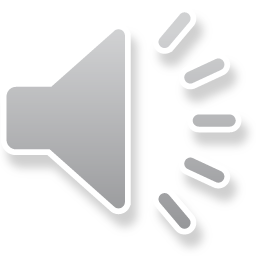 [Speaker Notes: What if your student needs to ship something?  There is a FedEx office in the LBC which opens a second satellite location in the Pederson Lobby, also in the LBC.  Both locations offer shipping for students, but they also sell special boxes for items like TVs, bikes, and instruments.  We do encourage you and your student to avoid the rush and order or pick up shipping supplies early, as specialty items in particular are not always in stock.  To get specific dates, hours, and information about FedEx and their satellite location services and supplies, visit mailservices.Tulane.edu.]
Visit housing.tulane.edu for more information
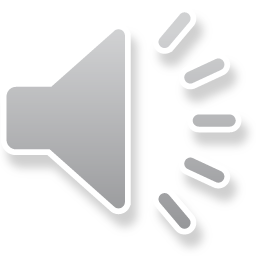 [Speaker Notes: As always, we encourage you to visit housing.Tulane.edu for more information regarding Spring 2023 move-out.  Thank you, and we hope you all have a wonderful summer!]